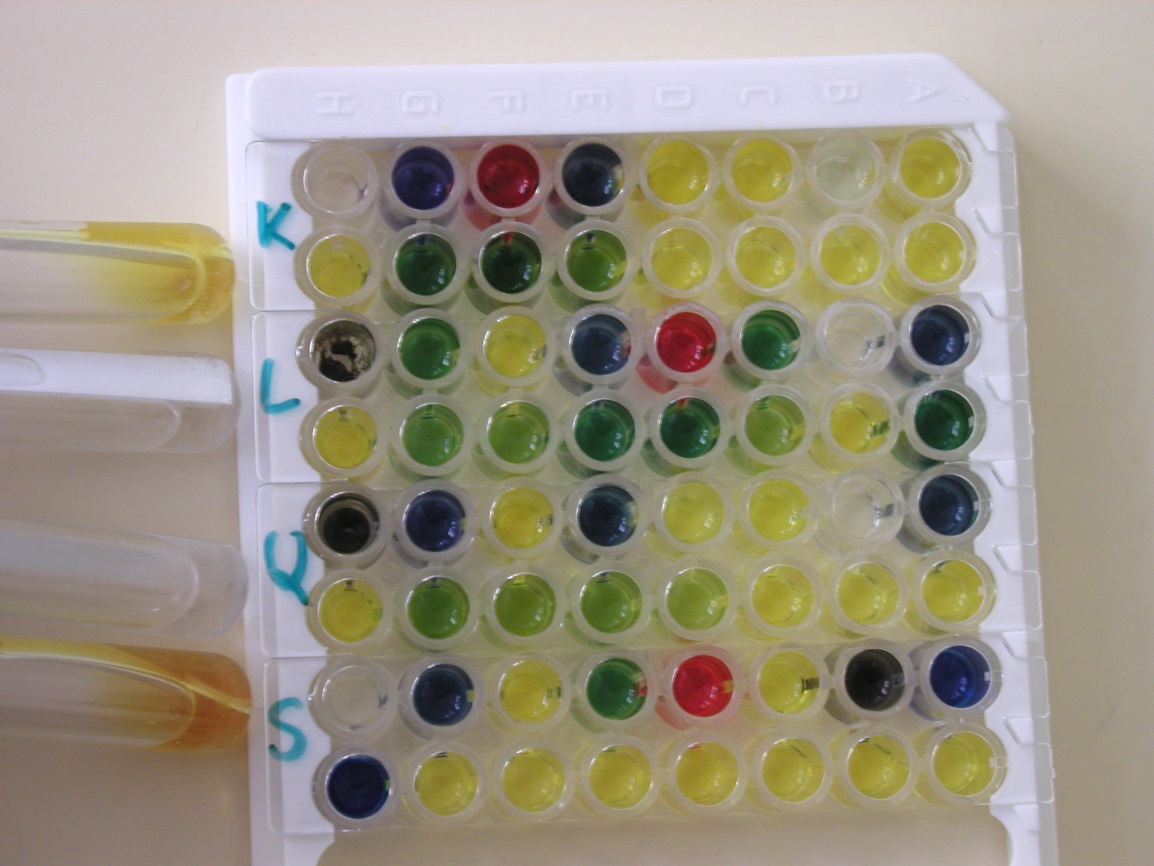 Enterotest
Biochemical test used for enterobacteriaceae identification